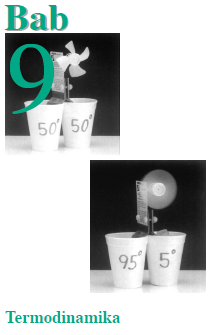 Kemampuan dasaryang akan Anda miliki setelah mempelajari bab ini adalah sebagai berikut.
 Dapat menganalisis dan menerapkan hukum termodinamika.
Hukum Pertama Termodinamika
B.  Hukum Kedua Termodinamika
Hukum Pertama Termodinamika
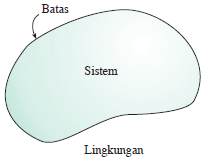 Sistem didefinisikan sebagai sejumlah zat dalam suatu wadah, yang menjadi pusat perhatian kita untuk dianalisis. Segala sesuatu diluar sistem disebut lingkungan. 
Sistem dipisahkan dari lingkungan oleh suatu batas sistem.
Pengertian Usaha
Usaha yang dilakukan pada (atau oleh) sistem adalah ukuran energi yang dipindahkan dari sistem ke lingkungan atau sebaliknya. 
Energi mekanik (kinetik atau potensial) sistem adalah energi yang dimiliki sistem akibat gerak dan koordinat kedudukannya. 
Ketika melakukan usaha pada suatu sistem, energi dipindahkan dari diri Anda ke sistem. 
Usaha dikerjakan pada (atau oleh) sebuah sistem.
Pengertian Kalor
Kalor muncul jika terjadi perpindahan energi antara sistem dan lingkungan akibat adanya perbedaan suhu atau perubahan wujud zat. 
Istilah kalor kurang tepat; yang tepat adalah aliran kalor.
Pengertian Energi Dalam
Jumlah energi kinetik dan energi potensial yang berhubungan dengan atom-atom atau molekul-molekul zat disebut energi dalam.
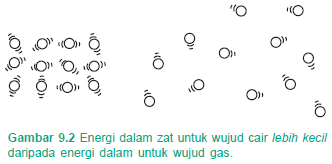 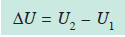 Perubahan energi dalam
Formulasi Usaha
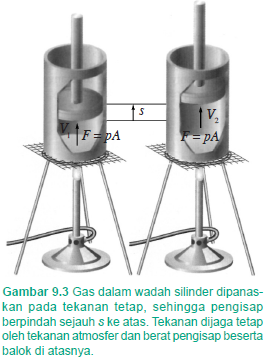 Proses yang terjadi pada tekanan tetap disebut proses isobarik.
Usaha pada proses isobarik:
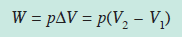 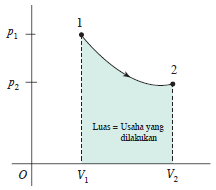 Rumus umum usaha gas
Usaha yang dilakukan oleh (atau pada) sistem (gas) sama dengan luas daerah di bawah grafik p-V dengan batas volum awal, Vp sampai dengan volum akhir, V2.
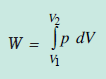 Proses Siklus
Usaha dalam proses siklus
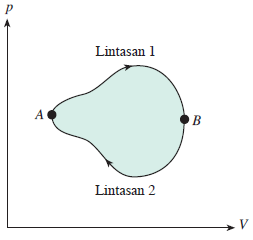 Usaha yang dilakukan oleh (atau pada) sistem gas yang menjalani suatu proses siklus sama dengan luas daerah yang dimuat oleh siklus tersebut.
Formulasi Kalor
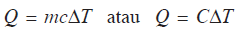 Formulasi Energi Dalam
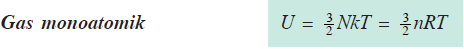 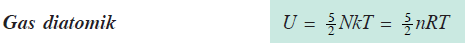 ∆U untuk sistem yang berubah dari suhu awal T1 ke suhu akhir T2.
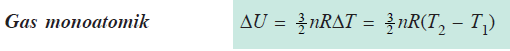 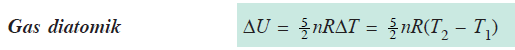 Proses Isobarik
Proses isobarik adalah proses perubahan keadaan gas pada tekanan tetap.
Persamaan keadaan isobarik
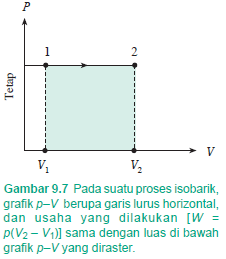 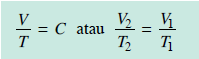 Usaha isobarik
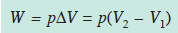 Proses Isokhorik
Proses isokholik atau isovolumik adalah proses perubahan gas pada volum tetap.
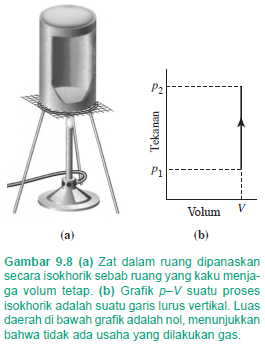 Persamaan keadaan isokhorik
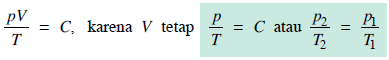 Karena volum tetap, tekanan gas di dalam wadah naik, usaha sama dengan nol.
Proses Isotermal
Proses isotermal adalah proses perubahan keadaan gas pada suhu tetap.
Persamaan keadaan isotermal:
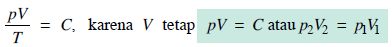 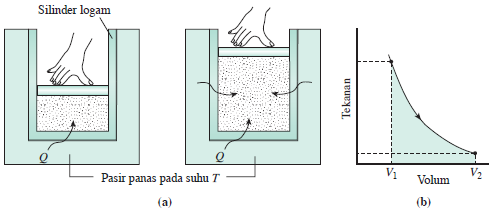 Usaha
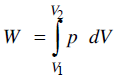 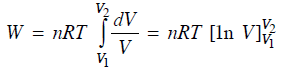 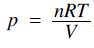 Usaha isotermal:
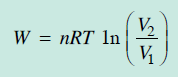 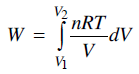 Proses Adiabatik
Proses adiabatik adalah proses perubahan gas di mana tidak ada aliran kalor yang masuk ke dalam sistem atau keluar dari sistem. (Pada proses adiabatik Q = 0).
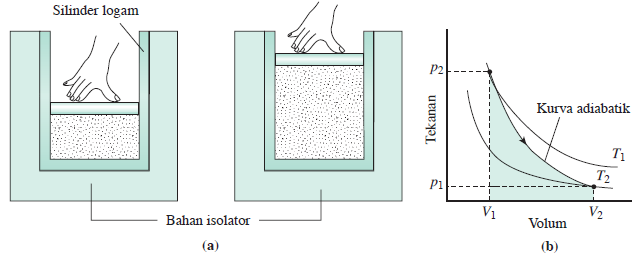 Persamaan keadaan adiabatik
Tahapan Laplace
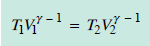 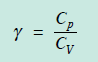 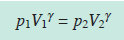 Pernyataan Hukum Pertama Termodinamika
Kalor Q positif jika sistem memperoleh (menerima) kalor dan negatif jika sistem kehilangan (memberi) kalor.
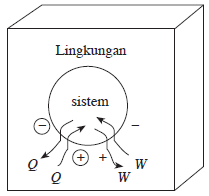 Usaha positif dilakukan oleh sistem dan negatif jika usaha dilakukan pada sistem.
Hukum pertama termodinamika
Energi dalam suatu sistem berubah dari nilai awal U1 ke nilai 
akhir U2 sehubung dengan kalor Q dan usaha W:
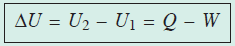 Hukum Pertama pada Berbagai Proses Termodinamika Gas
Proses isotermal:
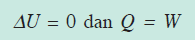 Proses isotermal:
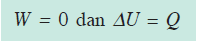 Proses isotermal:
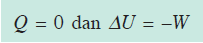 Pengertian Kapasitas Kalor
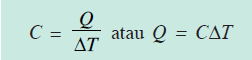 Definisi kapasitas kalor
Kapasitas kalor pada tekanan tetap
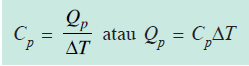 Kapasitas kalor pada volum tetap
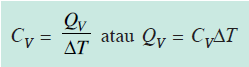 Kapasitas kalor pada volum tetap
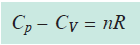 Nilai Kapasitas Kalor dan Tetapan Laplace
Tetapan Laplace (notasi γ) didefinisikan sebagai nilai perbandingan antara kapasitas kalor pada tekanan tetap dengan kapasitas kalor pada volum tetap.
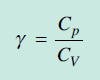 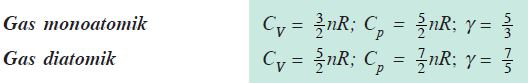 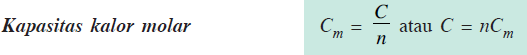 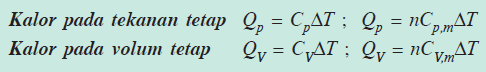 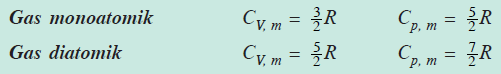 Mesin Kalor
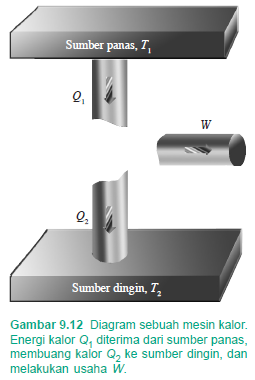 Kalor yang digunakan mesin adalah:
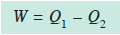 Efisiensi termal sebuah mesin kalor adalah nilai perbandingan antara usaha yang dilakukan dan kalor yang diserap dari sumber suhu tinggi selama satu siklus.
Definisi efisiensi mesin kalor
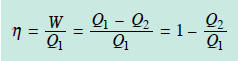 Hukum Kedua Termodinamika
Formulasi Kelvin-Planck
Formulasi Clasius
Tidak mungkin untuk membuat sebuah mesin kalor yang bekerja dalam suatu siklus yang semata-mata mengubah energi panas yang diperoleh dari suatu sumber pada suhu tertentu seluruhnya menjadi usaha mekanik.
Tidak mungkin untuk membuat sebuah mesin kalor yang bekerja
dalam suatu siklus yang semata-mata memindahkan energi panas dari suatu benda dingin ke benda panas.
Nicolas Leonard Sadi Carnot
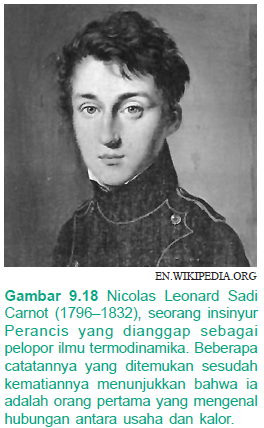 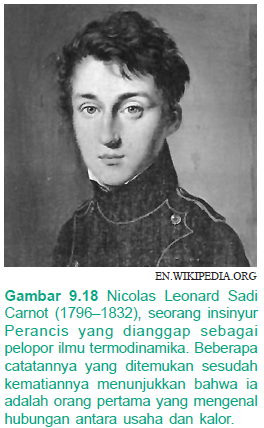 Siklus Carnot
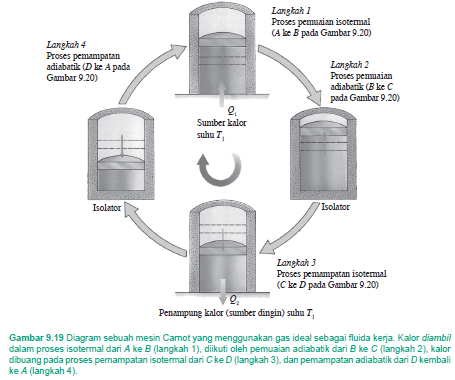 Proses Kerja Mesin Carnot
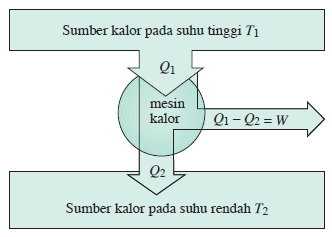 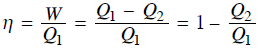 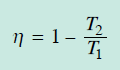 Efisiensi mesin carnot
Mesin Pendingin
Q1 = Q2 + W
Definisi koefisien performansi
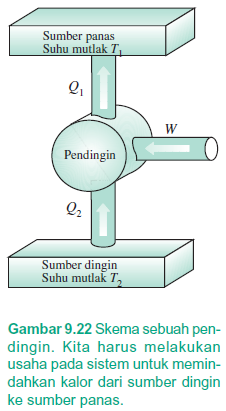 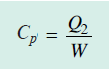 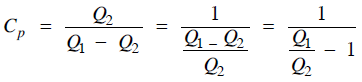 Koefisien performansi mesin pendingin Carnot
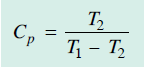